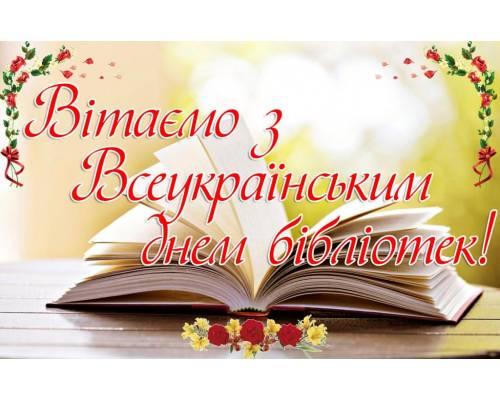 30 вересня 2022 рік
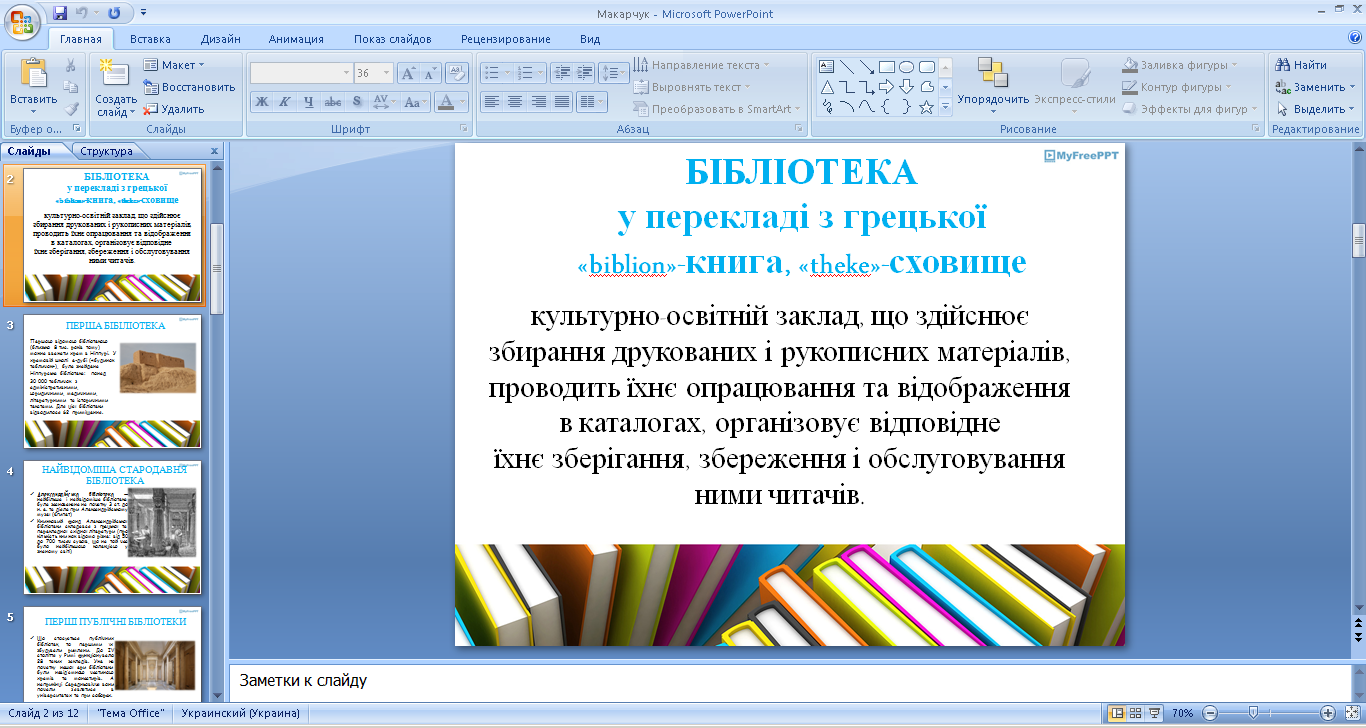 Бібліотека - це тисячі книжок, журналів і… таємниць
Бібліотека – це не лише місце, де зберігають та читають книги.Це місце, натхненне творчістю та людськими долями.
Бібліотека -  зосередження тисячі думок.Бібліотекар - людина, яка ці думки упорядковує та доносить їх до читача.
Шановні колеги та всі прихильники книг.Щиро вітаємо зі святом.Миру, добра та процвітання нам та нашій Україні.